Jihovýchodní Asie
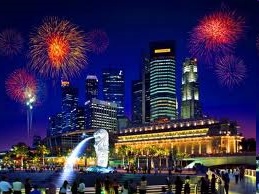 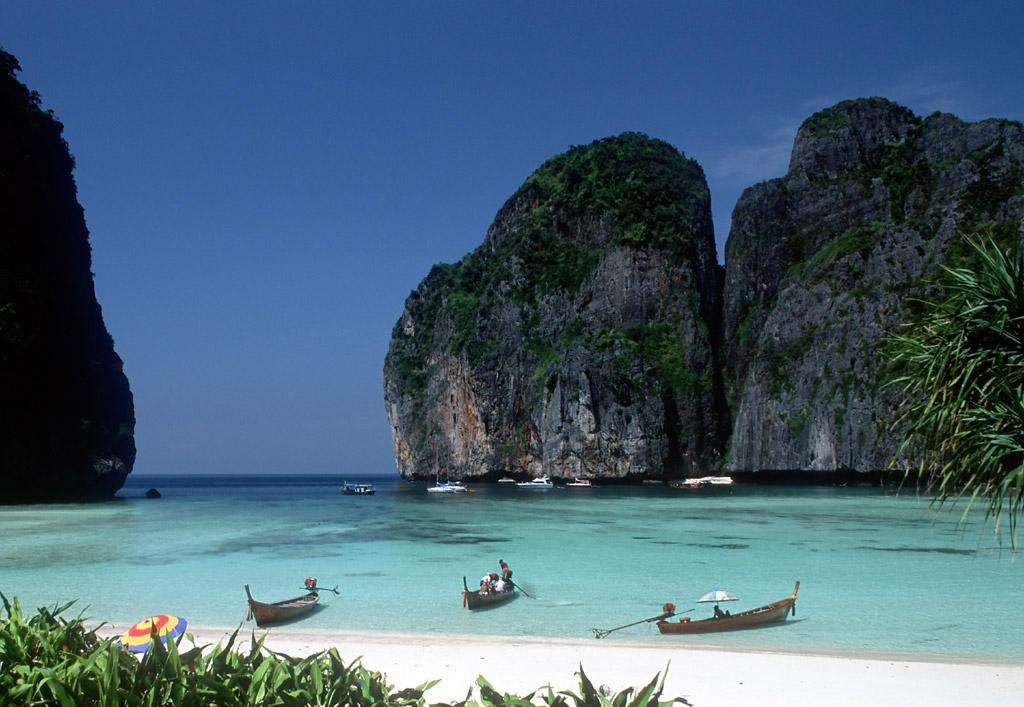 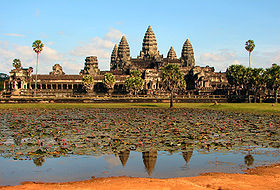 Obyvatelstvo
16. století – Evropská kolonizace území = nezávislost získala až po 2. světové válce.
Boj o nezávislost provázely občanské     války, největší konflikt byl: válka ve Vietnamu.
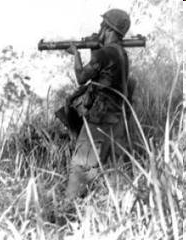 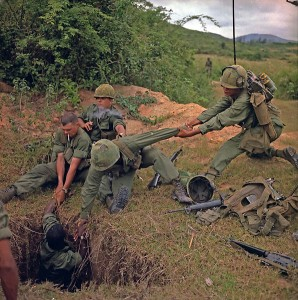 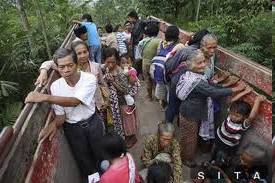 Náboženství
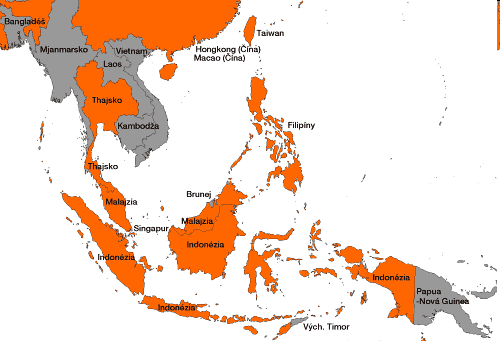 Obyvatelé JV-Asie jsou různého věrovyznání:

Islám - Indonésie, Malajsie, Brunej, Singapur 

Křesťanství - Filipíny, Východní Timor

Budhismus - Thajsko, Kambodža, Mjanmarsko 

bez vyznání -  Vietnam, Laos.
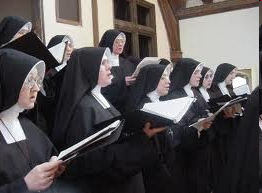 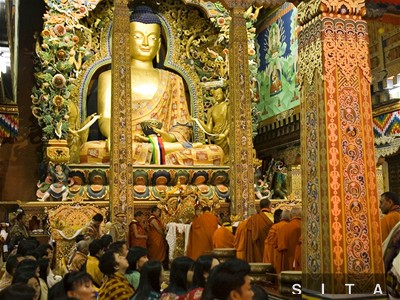 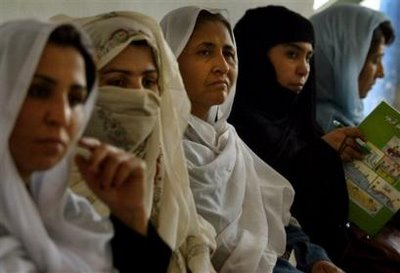 Města JV-Asie
Manila (Filipíny)
Jakarta (Indonésie -nejlidnatější muslimský stát světa)
Singapur  (Singapur)
Nepjito (Mjanmarsko – bývalá Barma)
Hočiminovo Město (bývalý Saigon) (Vietnam)
Hanoj (HM Vietnamu)
Bangkok (Thajsko)
Kuala Lumpur (Malajsie)
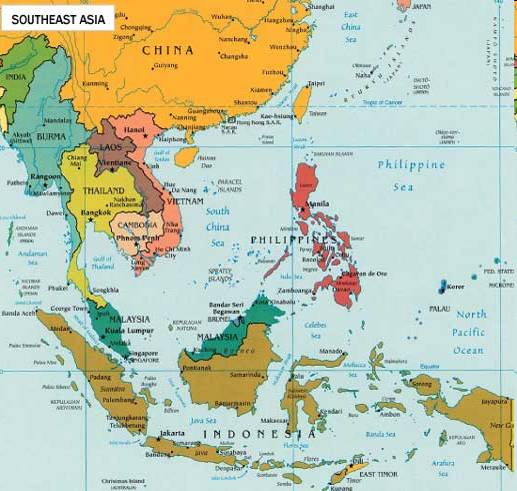 6
4
1
7
5
8
3
2
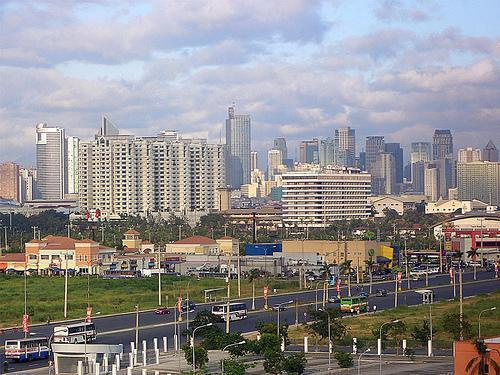 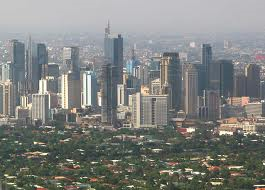 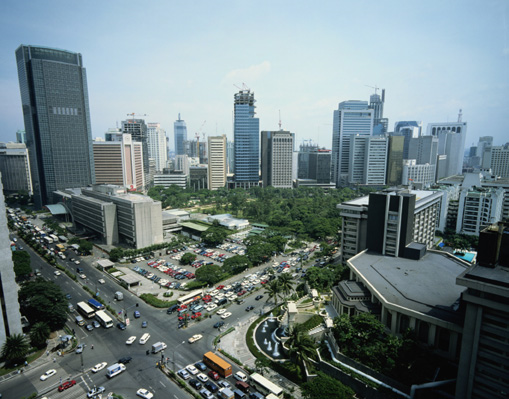 MANILA
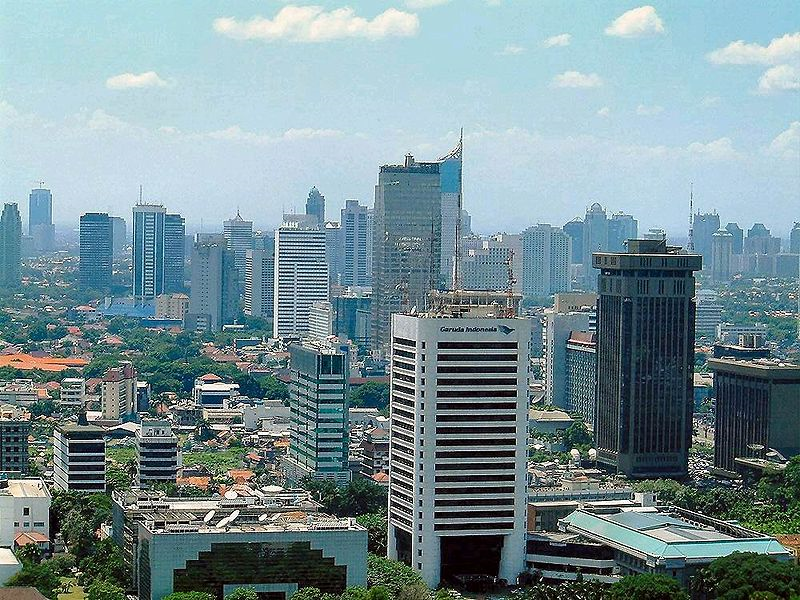 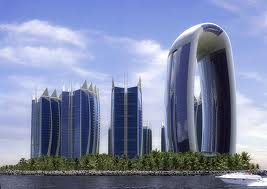 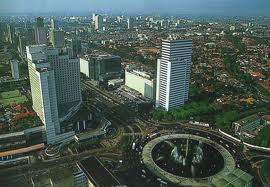 JAKARTA
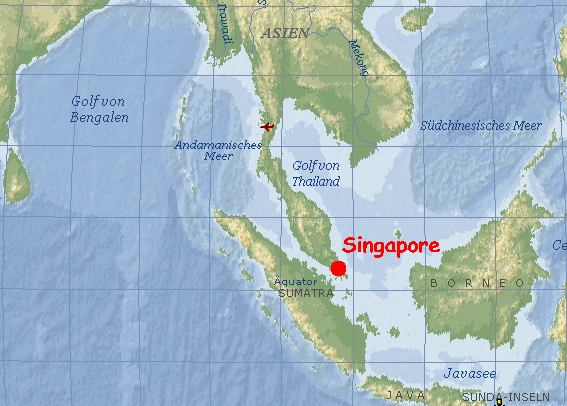 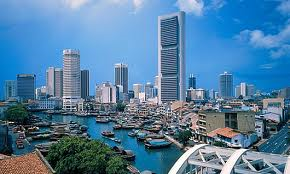 SINGAPUR
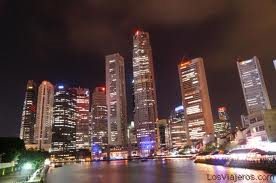 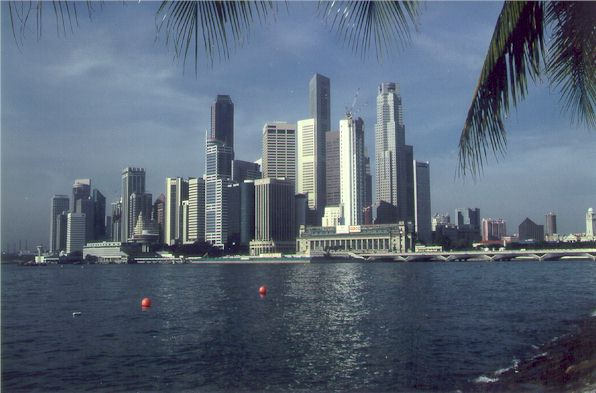 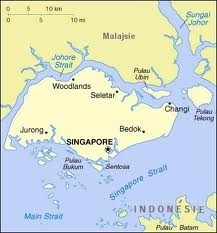 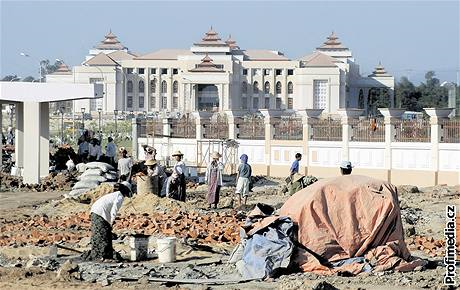 NEPJITO
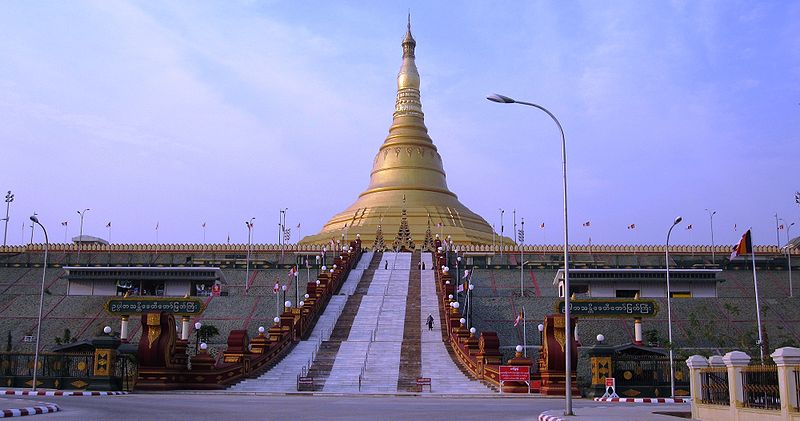 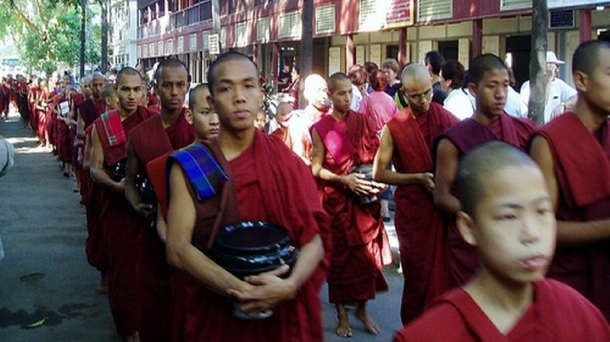 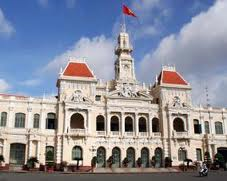 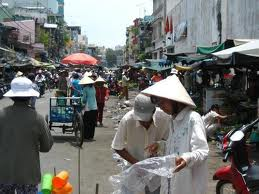 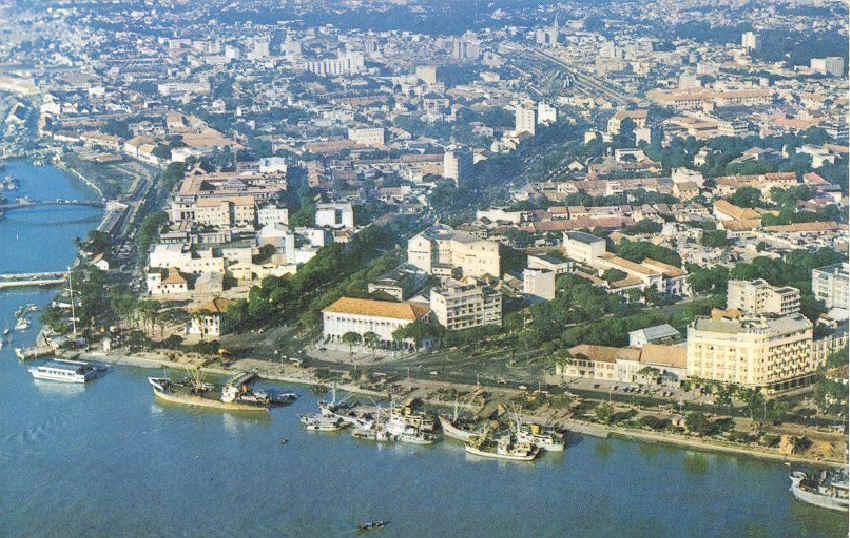 HOČIMINOVO MĚSTO (Saigon)
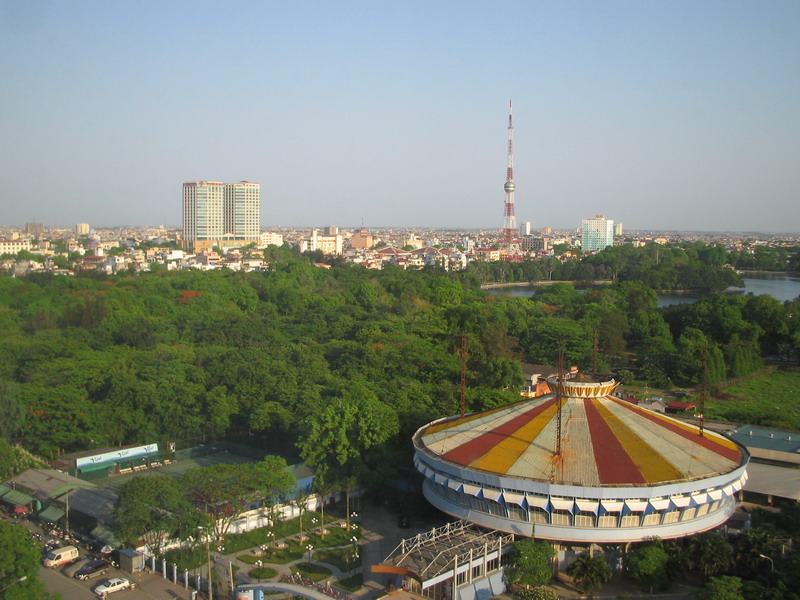 HANOJ
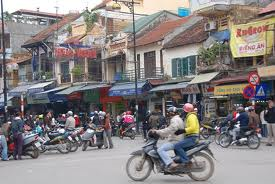 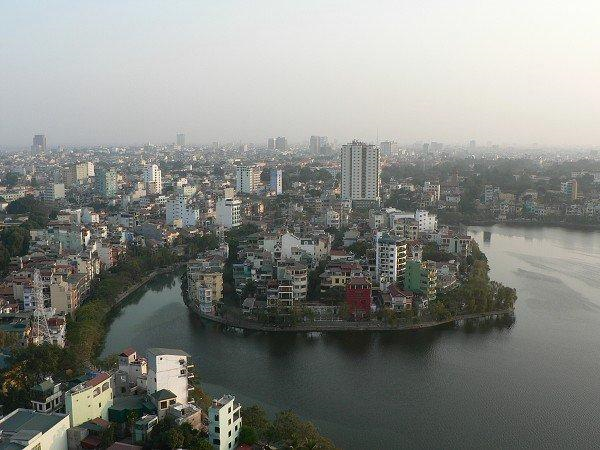 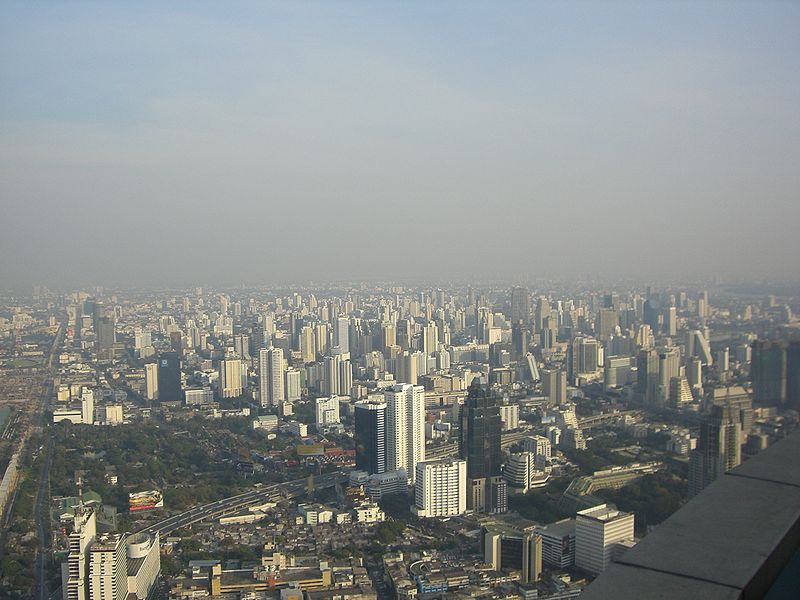 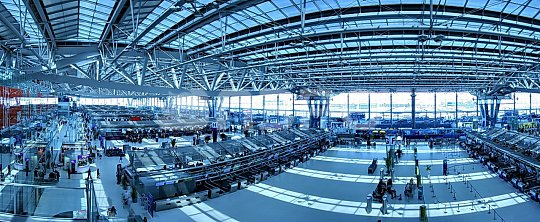 BANGKOK
letiště v Bangkoku
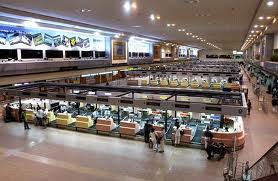 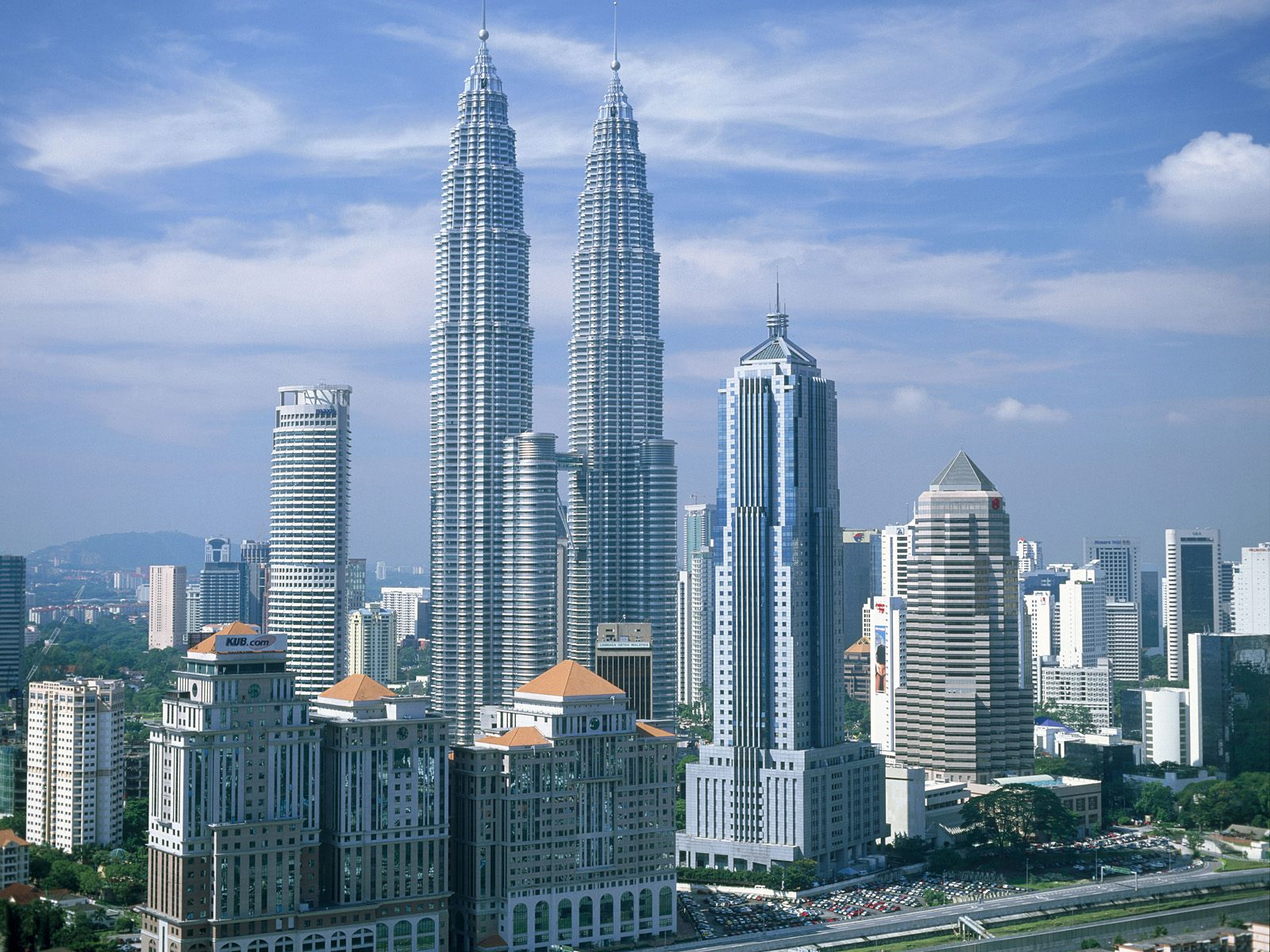 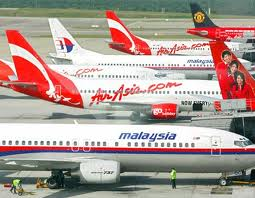 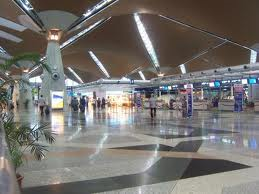 KUALA LUMPUR
letiště v Kuala Lumpur
Hospodářství
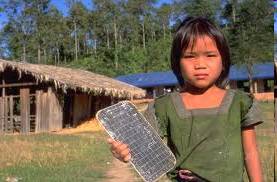 Odlišnosti mezi státy: 

Bohaté státy: Brunej, Singapur
Chudé státy: Mjanmarsko, Kambodža, Laos
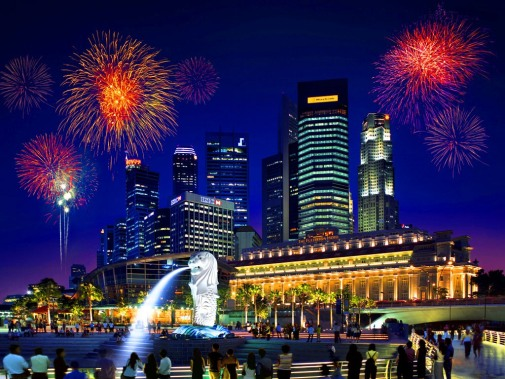 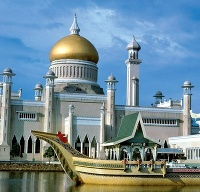 Zemědělství
tropické ovoce
Pěstuje se: 









těžba vzácného dřeva
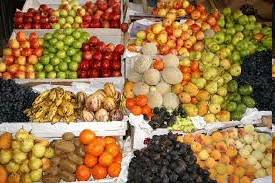 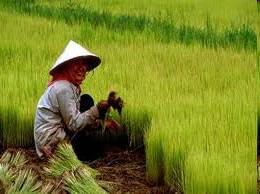 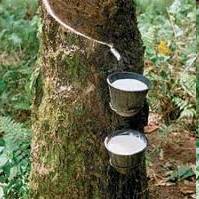 palma olejná
rýže
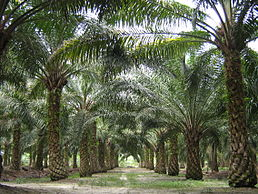 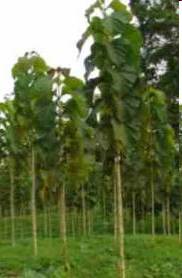 kaučuk
Průmysl
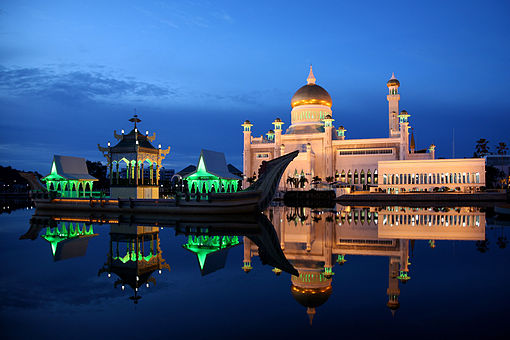 Těžba: ropy v Bruneji a v Indonésii
Brunej – sultanát
Velmi bohatý stát.




Indonésie – 4. nejlidnatější stát světa, nejlidnatější muslimský stát (není bohatý stát, i navzdory ropě, protože je hodně velký) 

levná pracovní síla = průmyslný rast: Malajsie, Vietnam
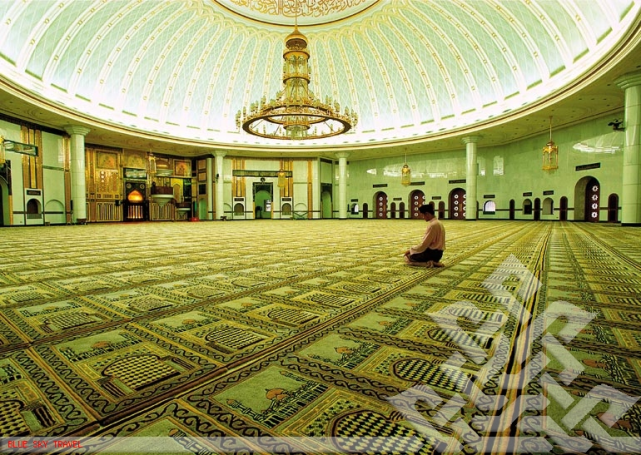 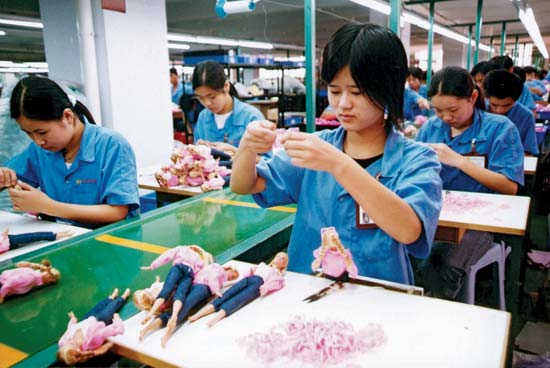 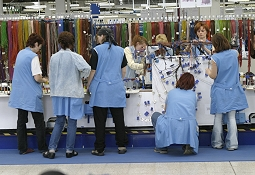 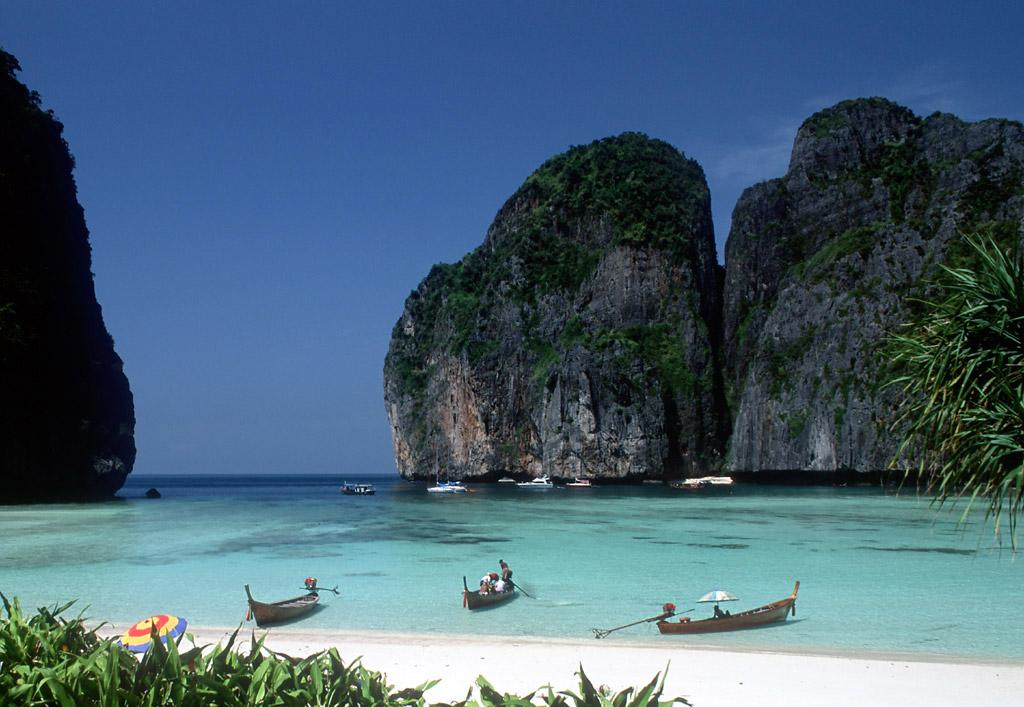 Cestovní ruch
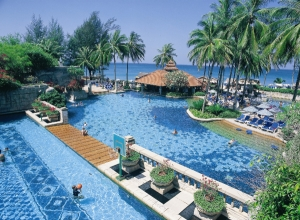 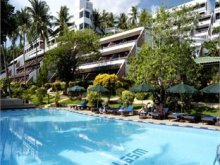 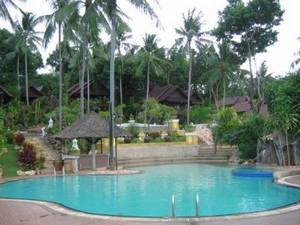 dovolená v Thajsku
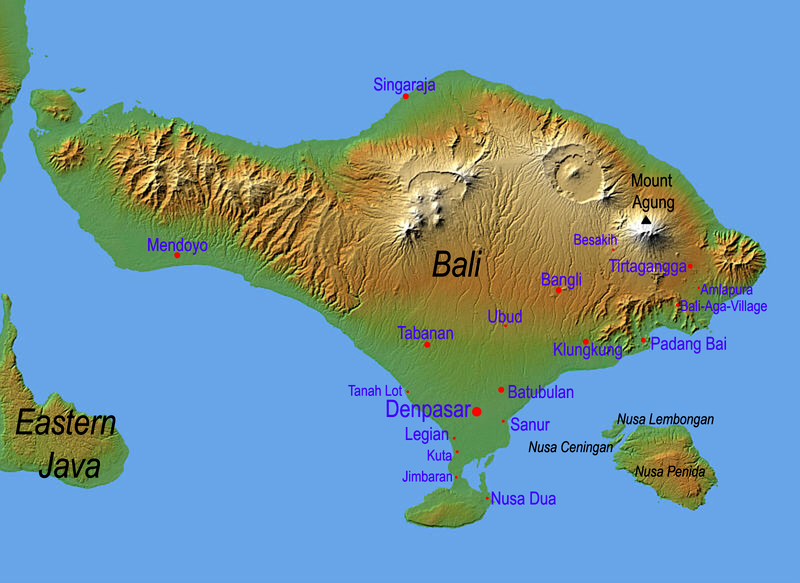 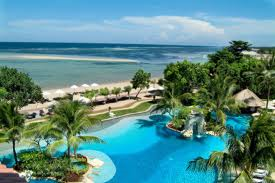 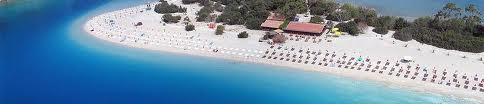 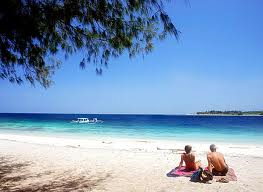 dovolená na Bali
Ještě něco navíc...
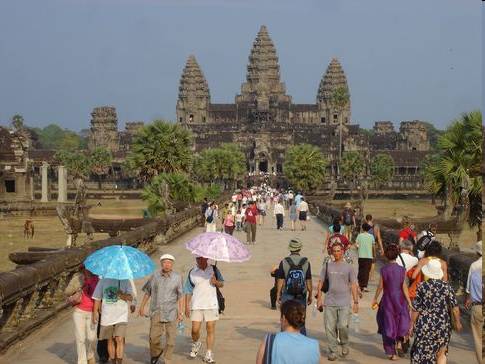 Petronas Towers 
- Malajsie
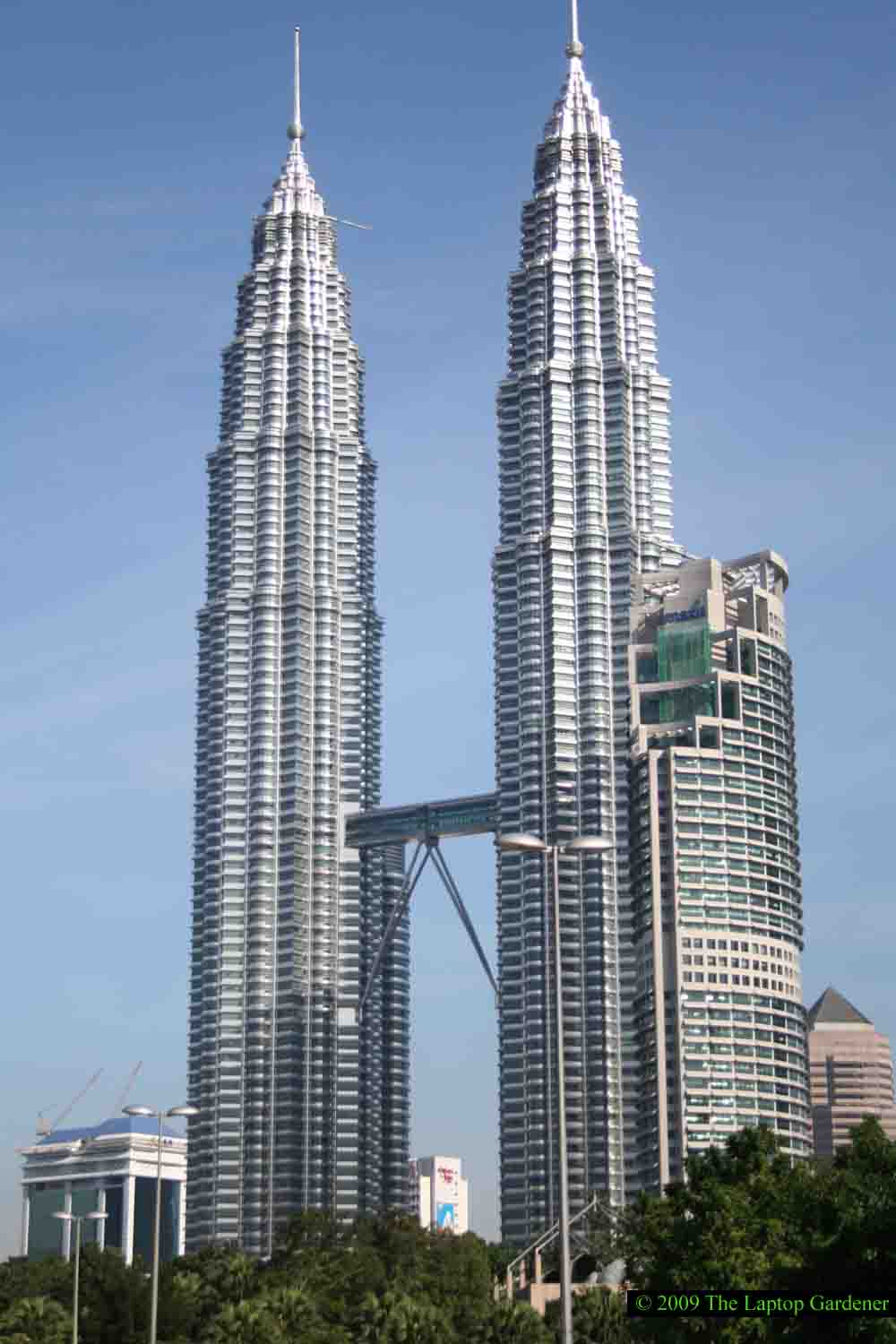 Angkor Wat 
- Kambodža
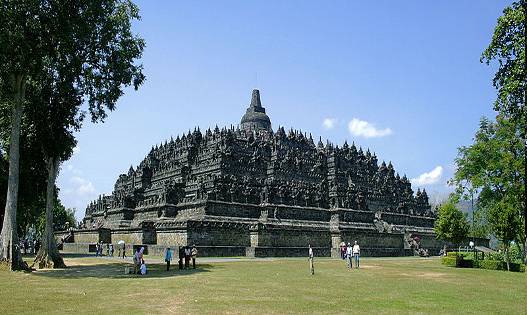 Borobudur 
- Indonésie
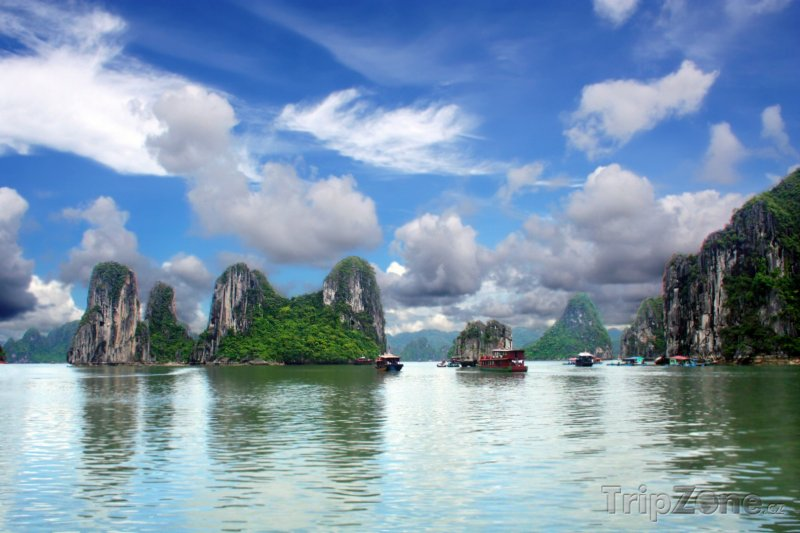 Zátoka Ha long 
- Vietnam
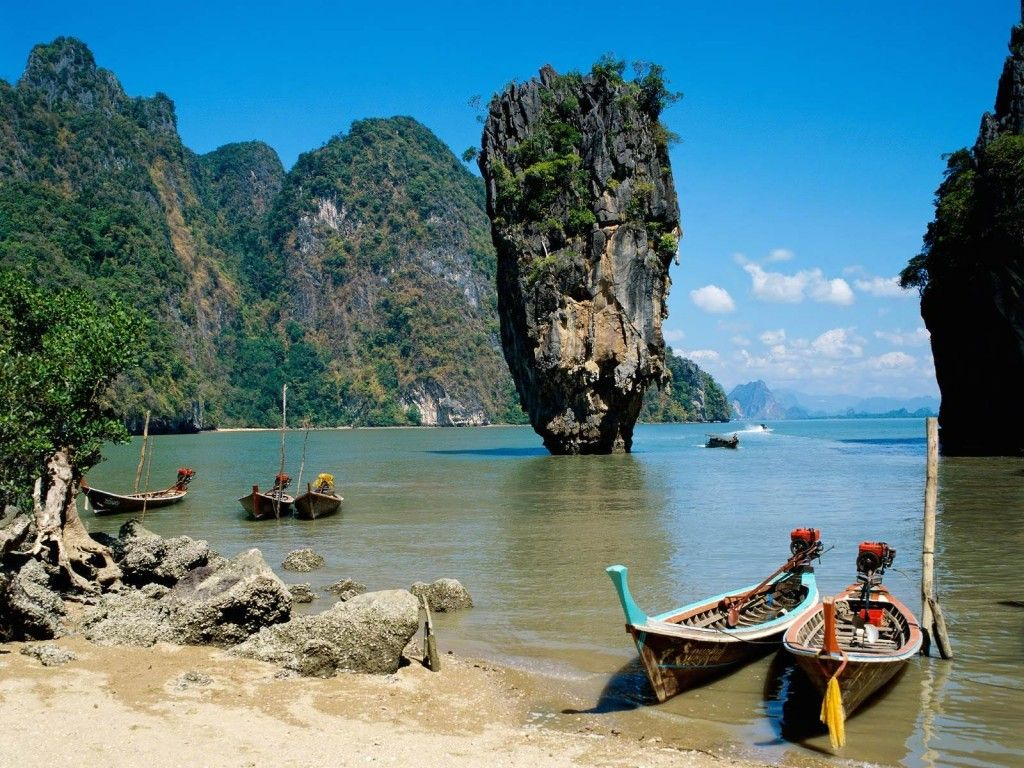 Zátoka Phang Nga 
- Thajsko
Zápis do sešitů
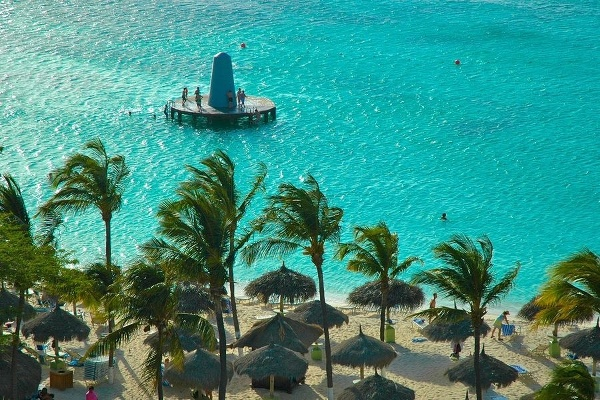 Obyvatelé: 16. st. – Evropská kolonizace – nezávislost až po 2. světové válce, boje o nezávislost, válka ve Vietnamu.
 Náboženství: Islám – Indonésie (nejlidnatější muslimský stát světa), Malajsie, Brunej, Singapur
           Křesťanství – Filipíny, Východní Timor
           Budhismus – Mjanmarsko, Thajsko, Kambodža
           Bez vyznání – Vietnam, Laos (v menší míře budhismus)  
Města: Manila, Jakarta, Singapur, Nepjito, Hočiminovo Město (bývalý Saigon – Vietnam), Hanoj, Bangkok, Kuala Lumpur
Hospodářství: bohaté státy (Brunej, Singapur), chudé státy (Kambodža, Laos)
Zemědělství: rýže, tropické ovoce, palma olejná, kaučuk
Těžba ropy – Brunej, Indonésie.
Cestovní ruch: Thajsko, Bali, Angkor Wat (Kambodža), Borobudur (Indonésie), Zátoka ve Vietnamu, Zátoka              v Thajsku, ...
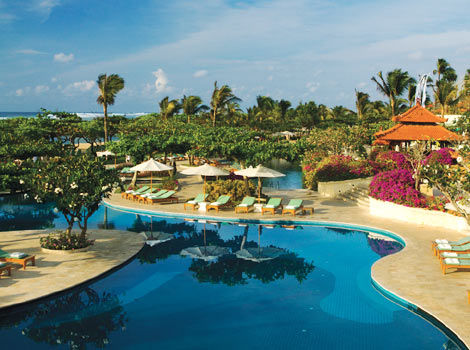 Instrukce
Dobrý den sedmáci, 
 

        dnes si řekneme opět něco o jihovýchodní Asii, ale z toho humánního hlediska (socio – ekonomického). Zaměříme se     ve stručnosti na obyvatelstvo, hospodářství, významná města, které se tady nacházejí. Součástí prezentace jsou i hezká místa, v rámci cestovního ruchu, které určitě stojí za vaší pozornost. Na konci prezentace najdeme snímek pod názvem zápis do sešitů. Toto je nutno si zapsat a zapamatovat. Kdo už to bude mít, pak bude číst o jihovýchodní Asii. Tuto oblast Asie najdeme v učebnici zeměpisu na stranách 110 a 111.
Děkuji za pozornost!